The Future of Quantity Surveying with Big Data
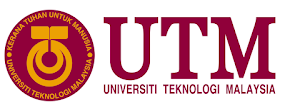 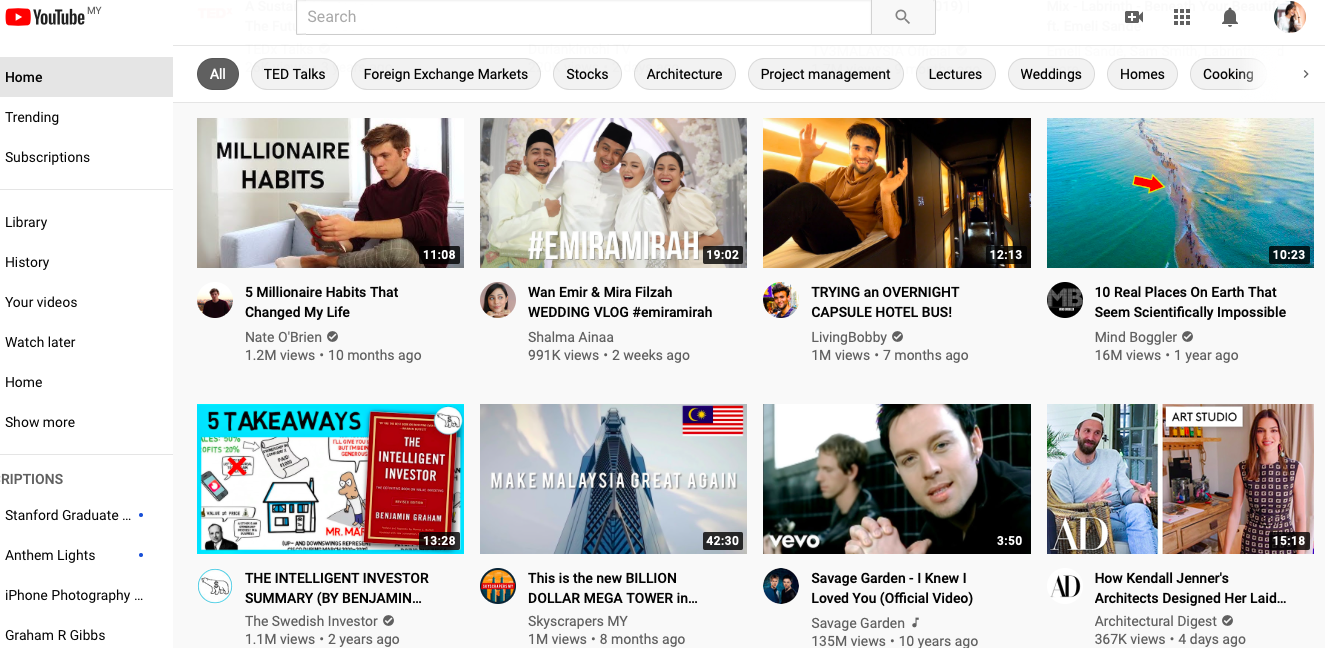 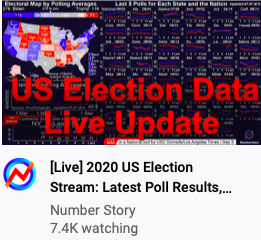 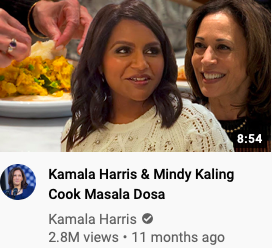 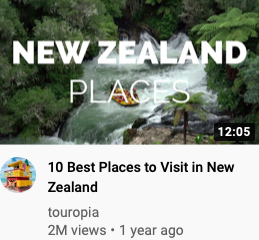 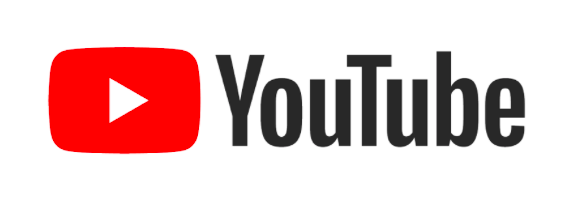 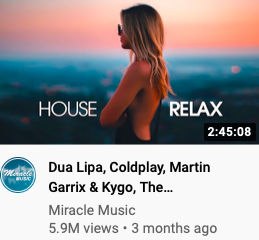 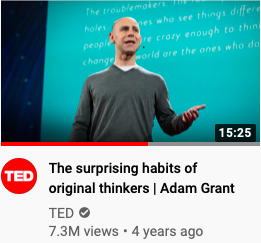 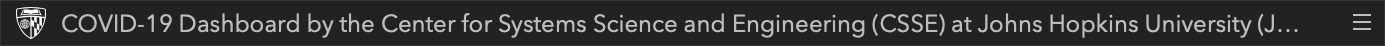 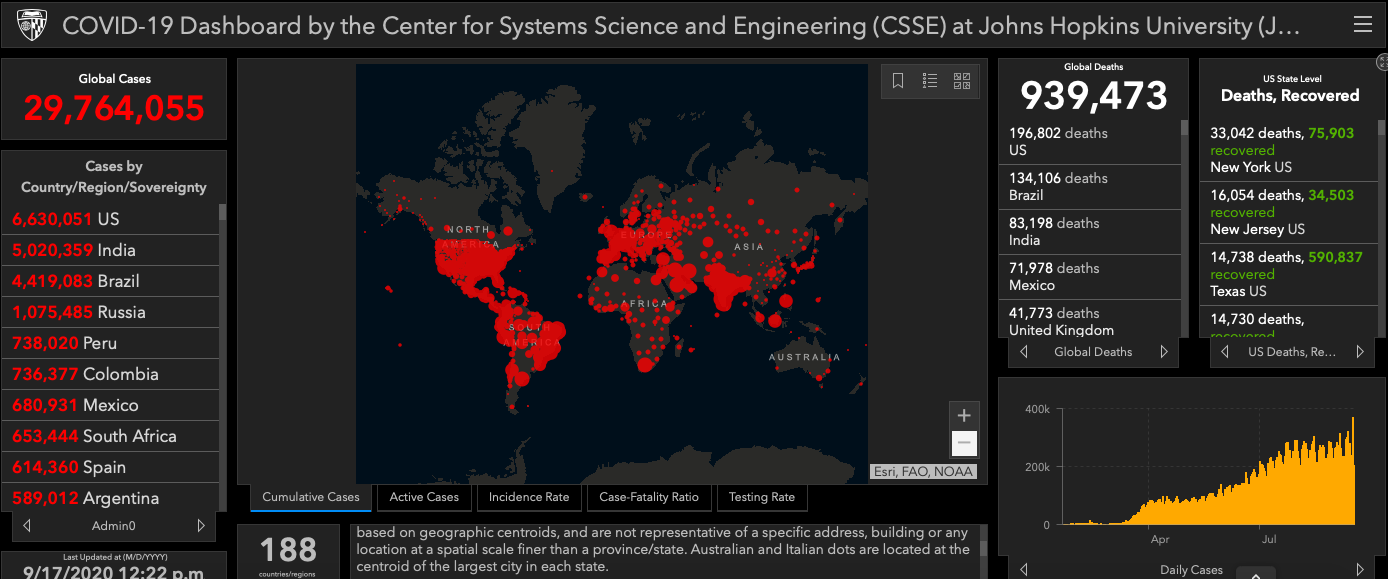 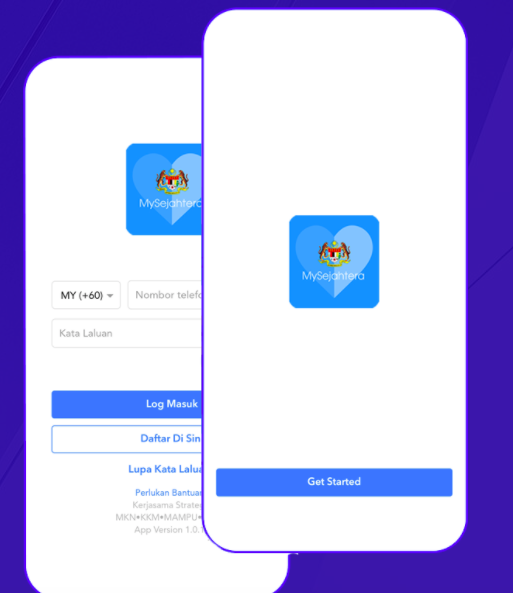 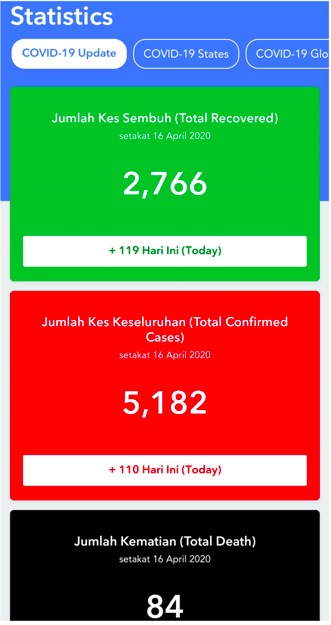 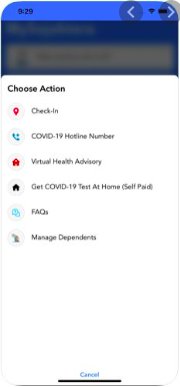 Big Data is Transforming Our Lives
[Speaker Notes: Tracking, screening for infection, contact tracing,]
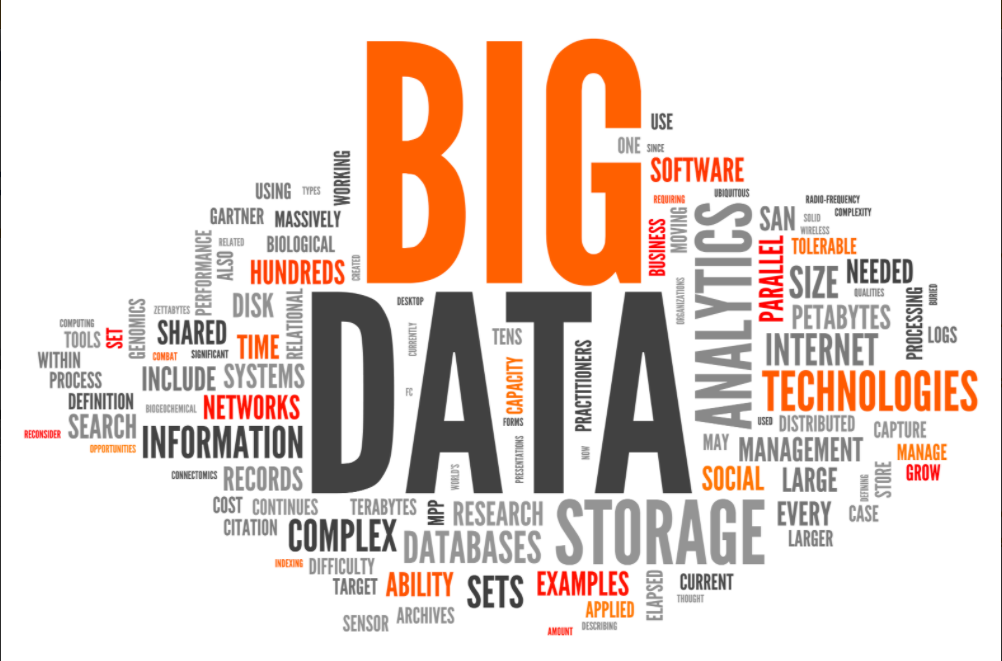 PHYTON
TRANSFORMATION
Clueless
Automation
3V Characteristics
Data Maximization
Interesting! 
But what is big data?
‘Press button and get analysis we desire’
8%
74%
17%
<1%
‘Data data here and there, data everywhere’’.
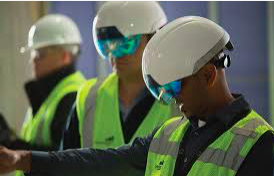 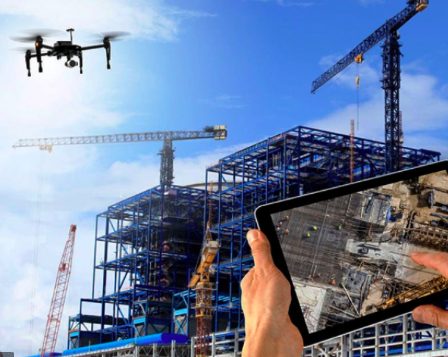 The Big Data Idea:Interconnection
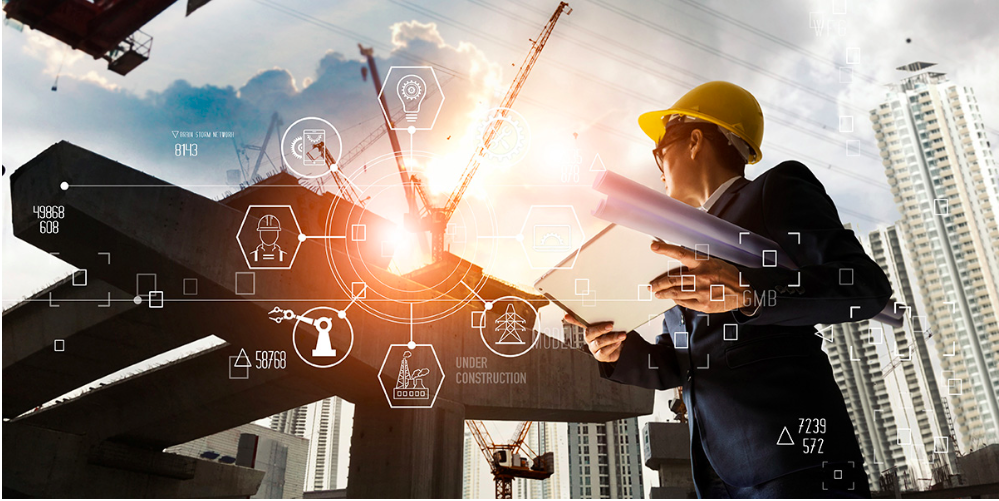 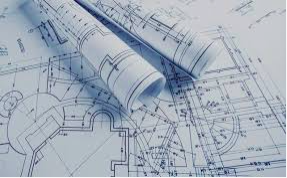 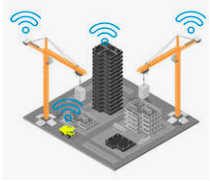 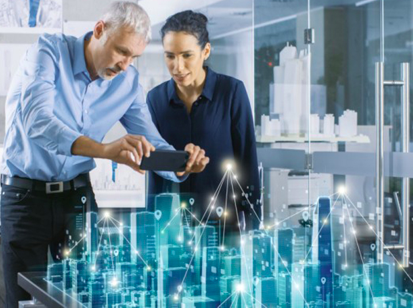 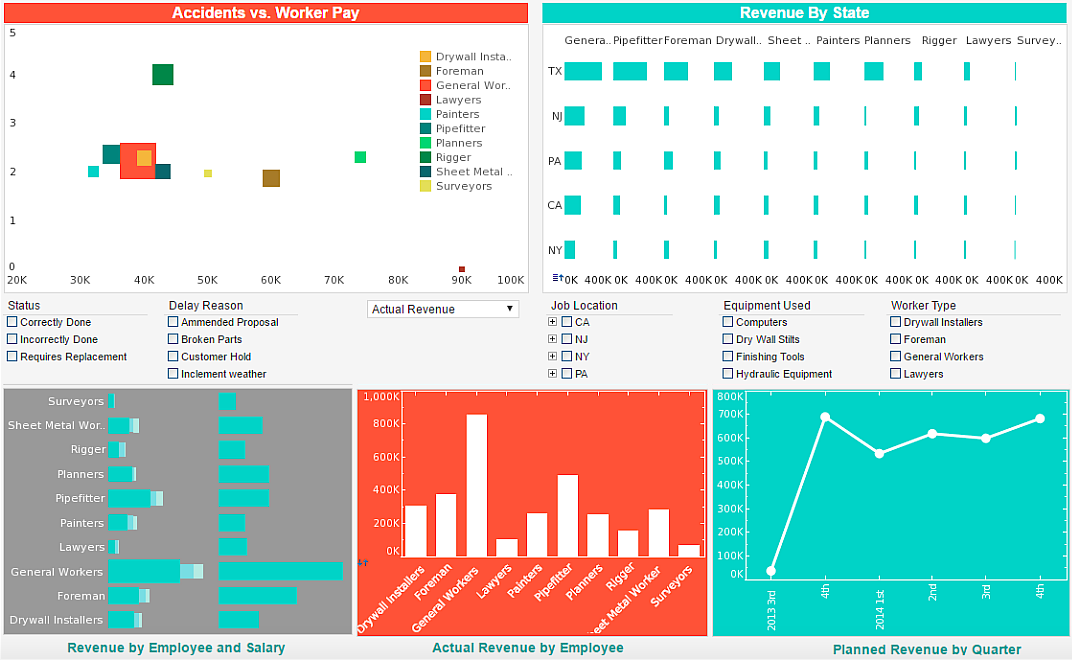 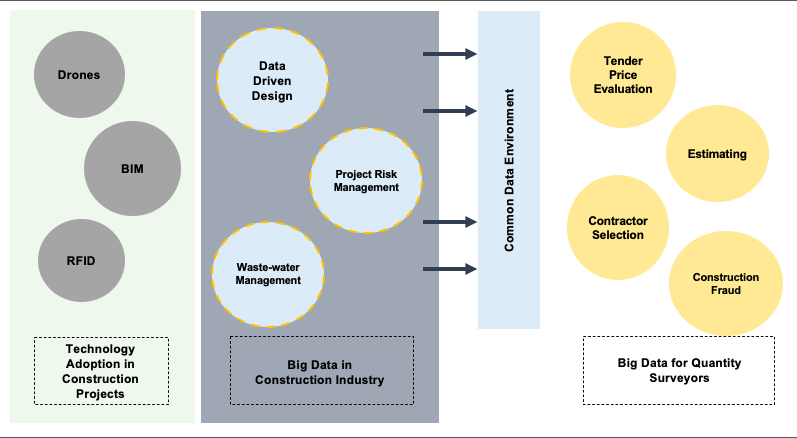 Why now is the best time for big data
Big Data:An Integrated Technology
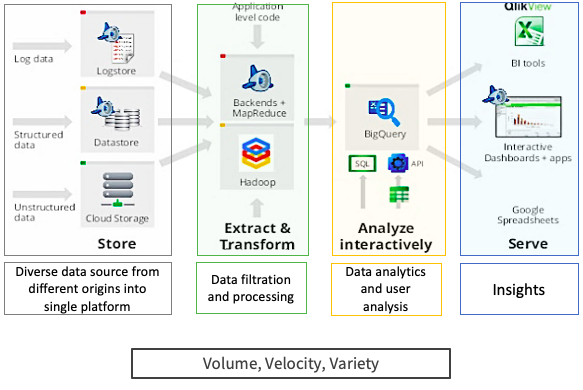 Prequalification
Common Data Environment
Project Management
Estimating
CMiC
Procore
SmartBidNet
Glodon
CostX
Accubig
CMiC
Primavera
PlanGrid
BIM360
NoteVault
Aconex
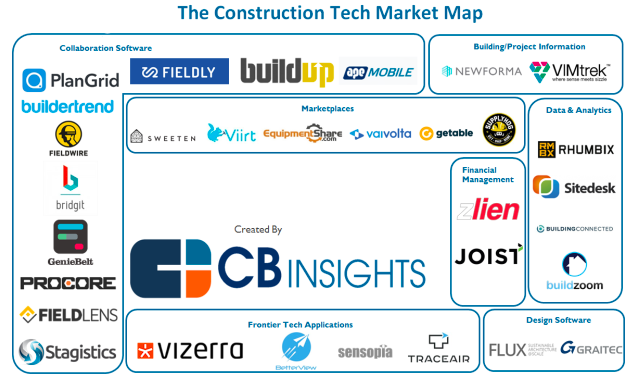 [Speaker Notes: Big data cannot stand-alone but it should exist as one]
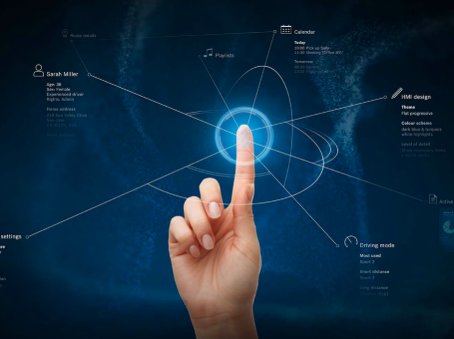 Big Data:Streamlining Construction Process
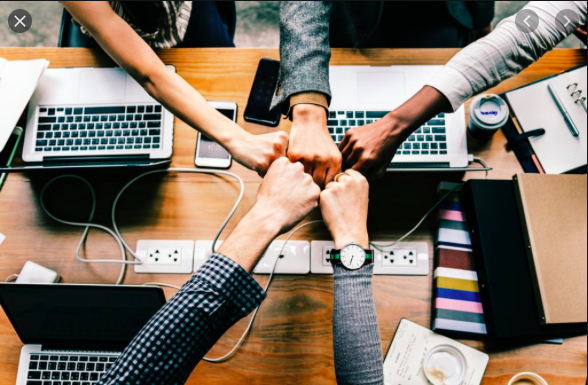 Post-Contract
Pre-Contract
Cost control: Estimation/ planning/ VE/ LCC
Contractual strategy
Tender evaluation
Pre-qualification
Contractor selection
Real time construction & documentation 
Project planning & risk mitigation
Variation evaluation
Cash flow management
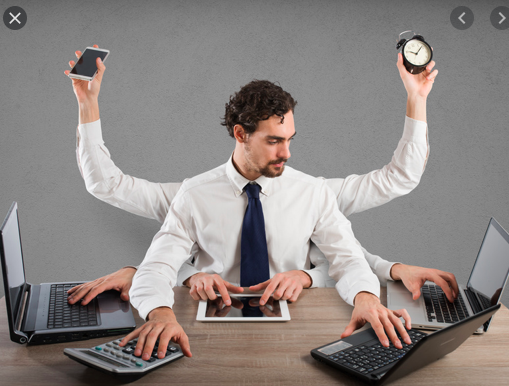 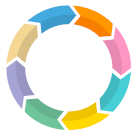 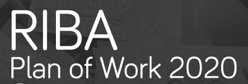 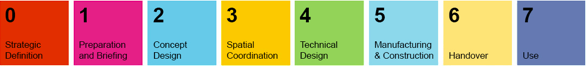 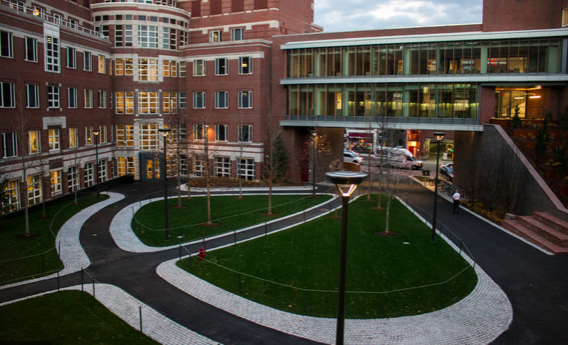 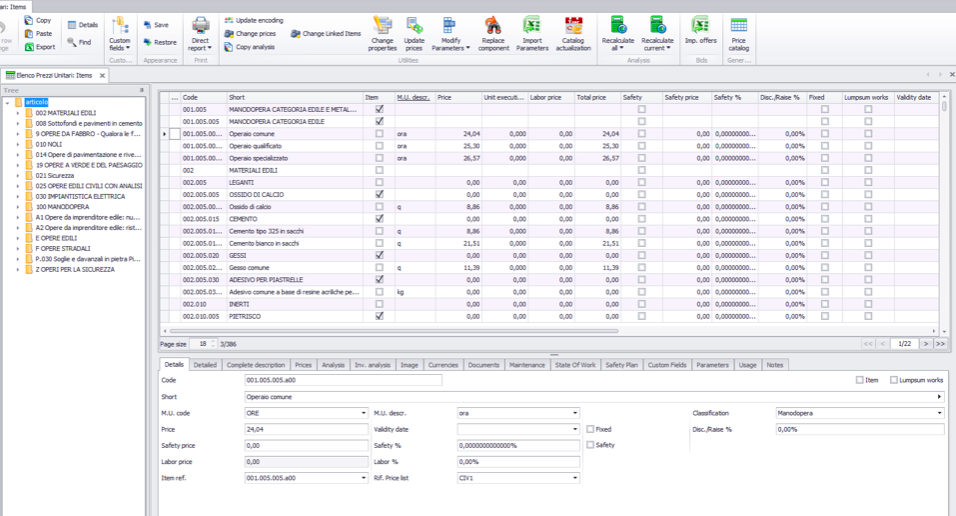 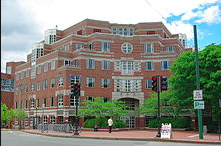 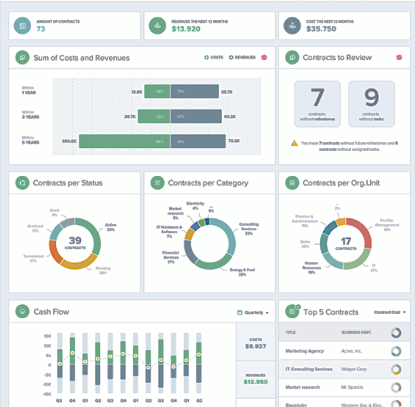 Cost and Revenue
Contractor Performance
The Big Data Transformation
Contracts
Contracts Category
Cost control/ estimation
Contractual strategy
Tender evaluation
Pre-qualification
Contractor selection
Cashflow Performance Review
Top 5 Contractor
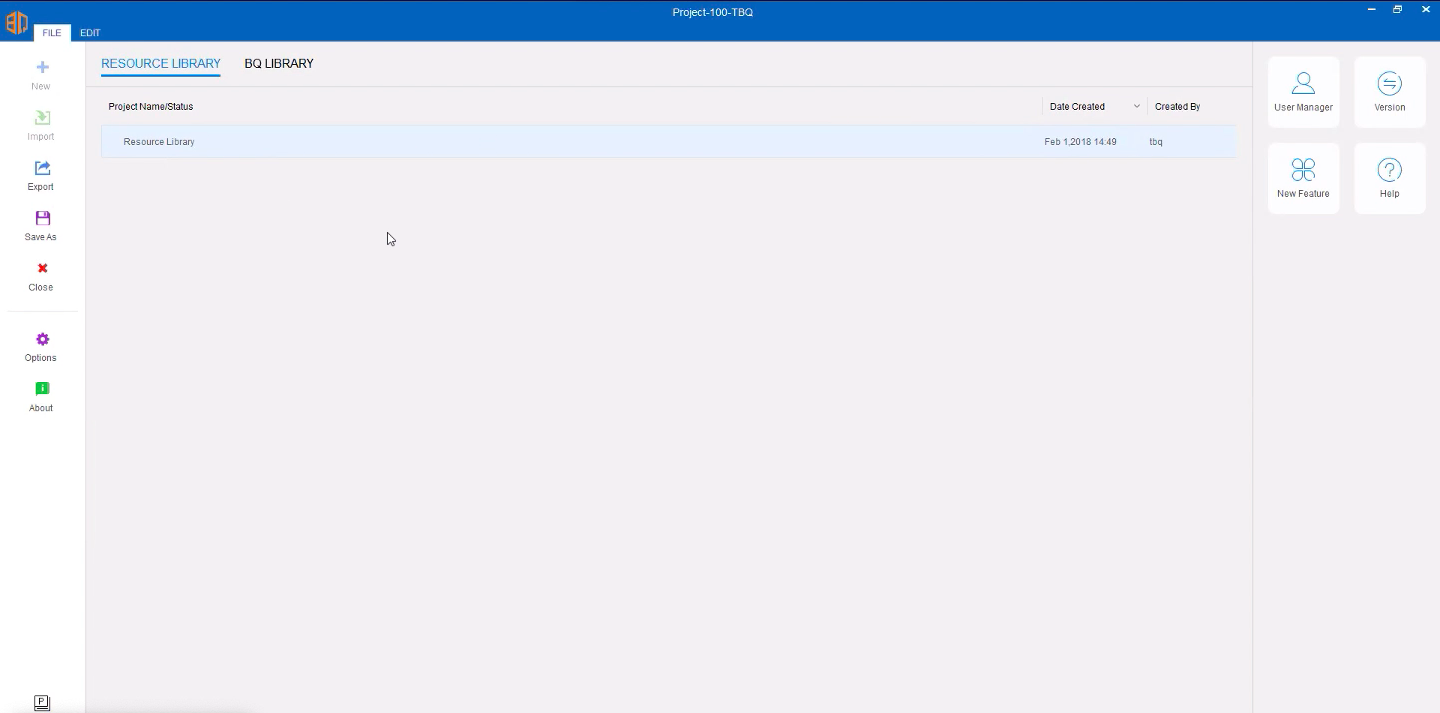 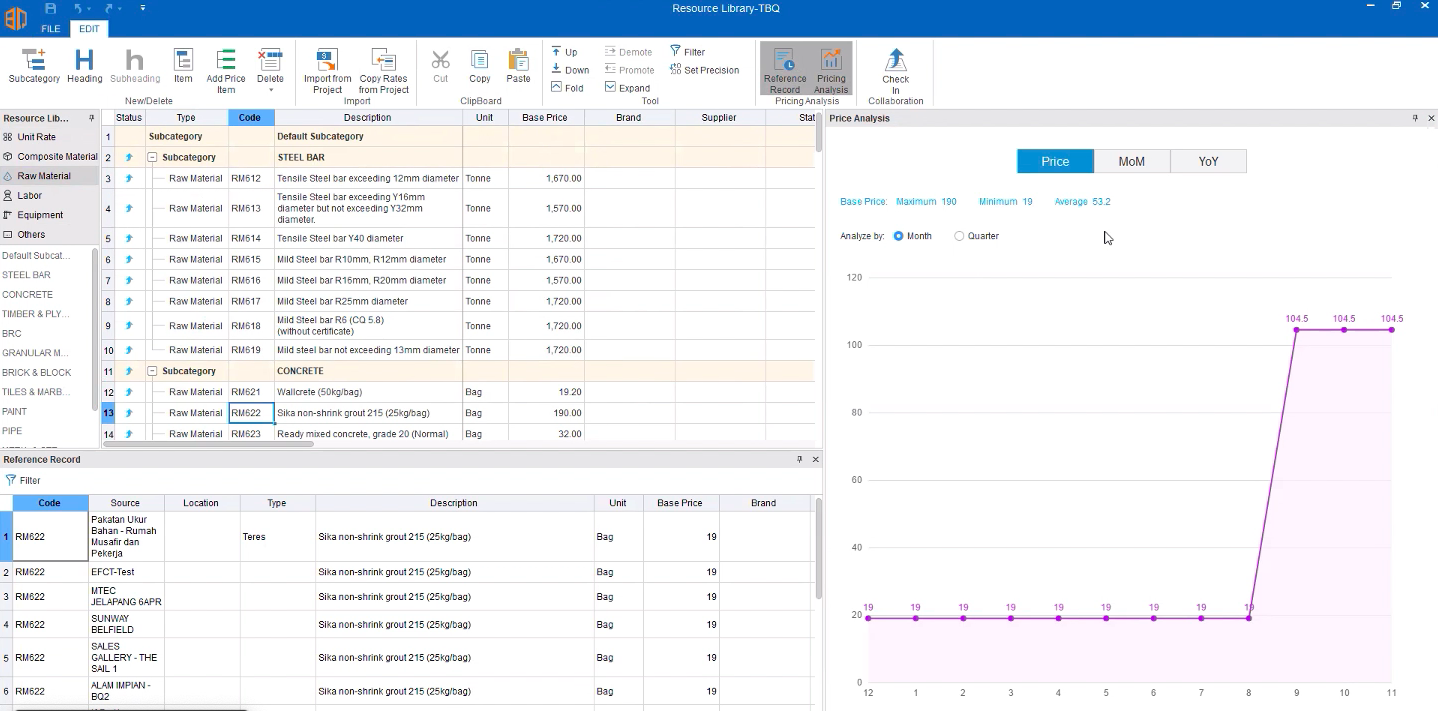 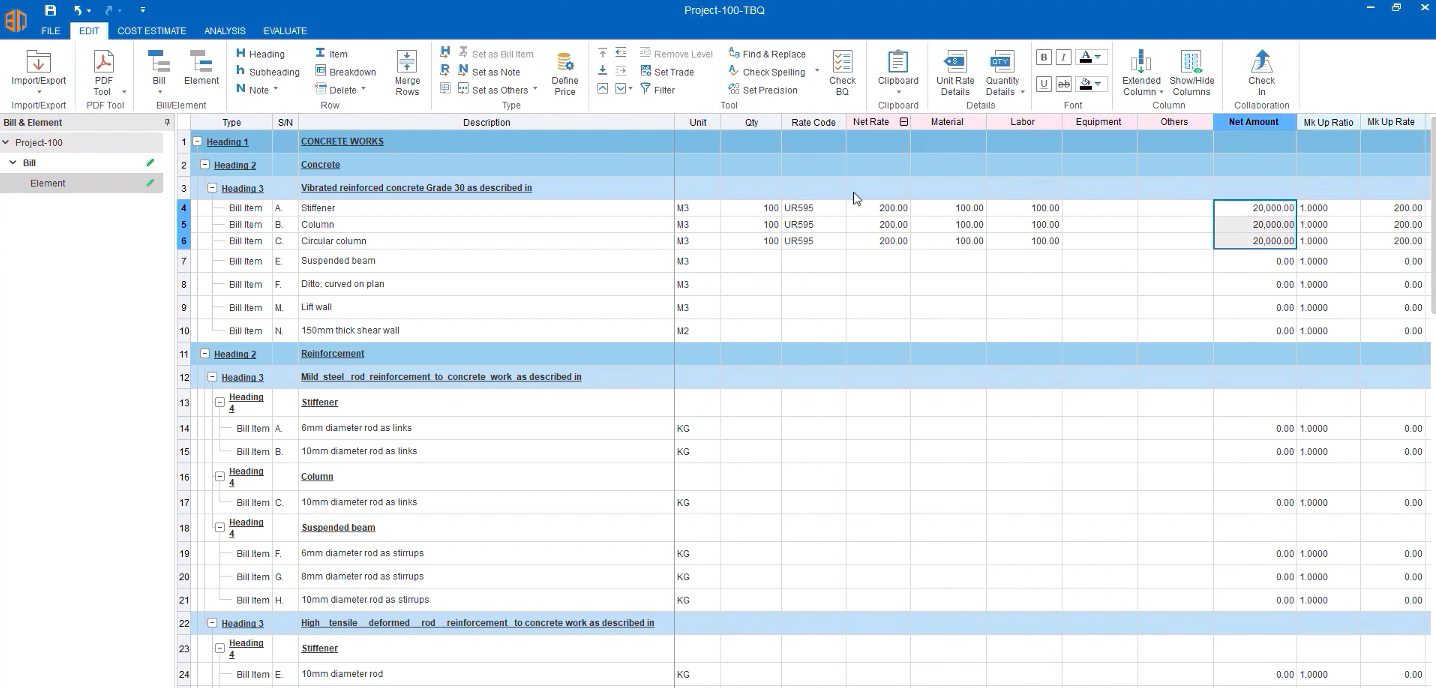 [Speaker Notes: Resource library]
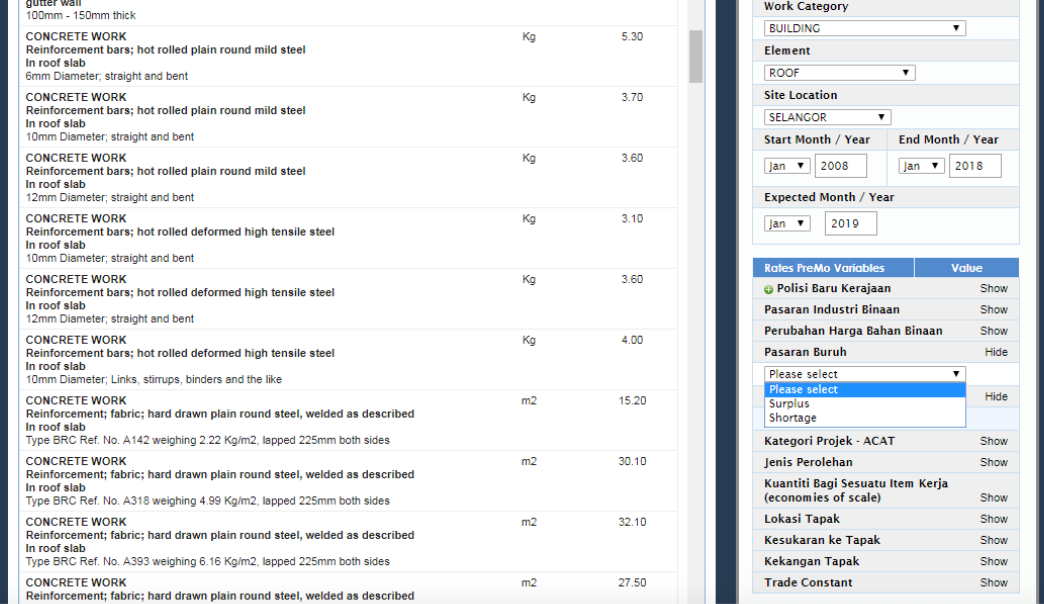 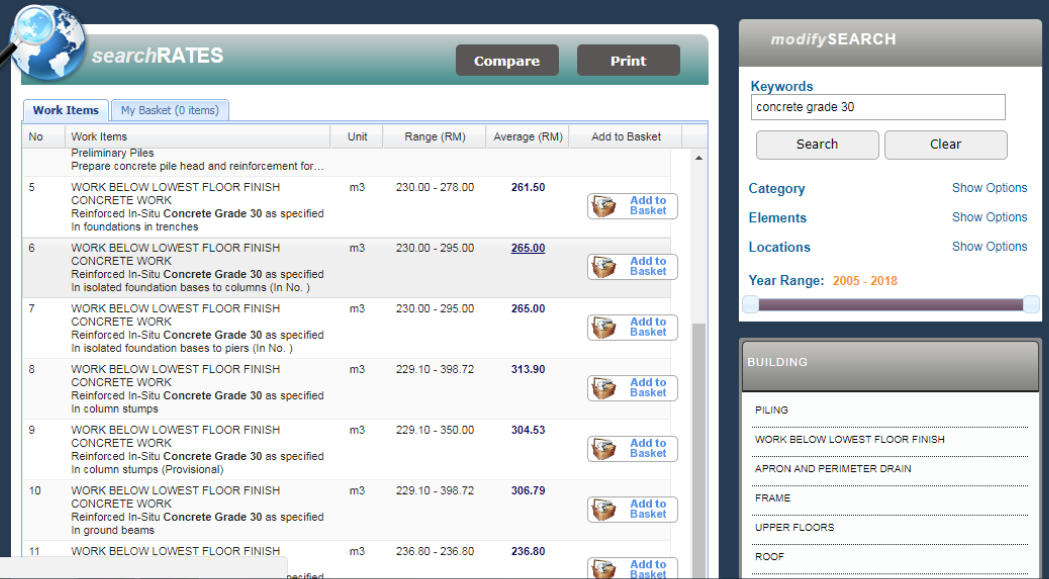 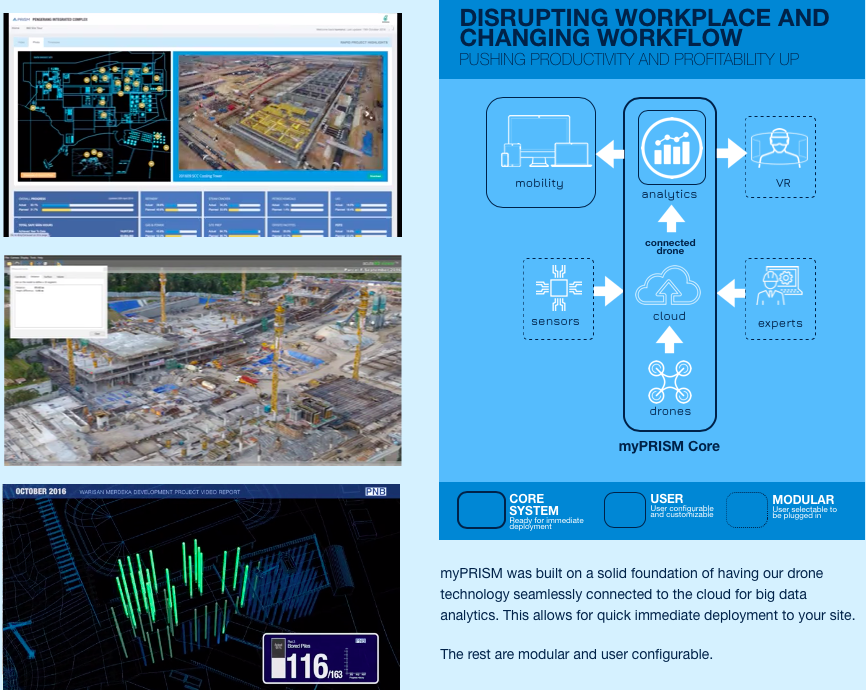 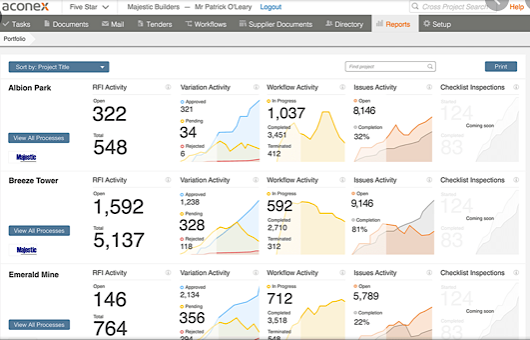 Check
Activity
Workflow
Issues
Variation
The Big Data Transformation
Real time construction & documentation 
Project planning & risk mitigation
Safety planning & mitigation
Project Completion
Projects by Stage
Project Work Status
Utilized Duration
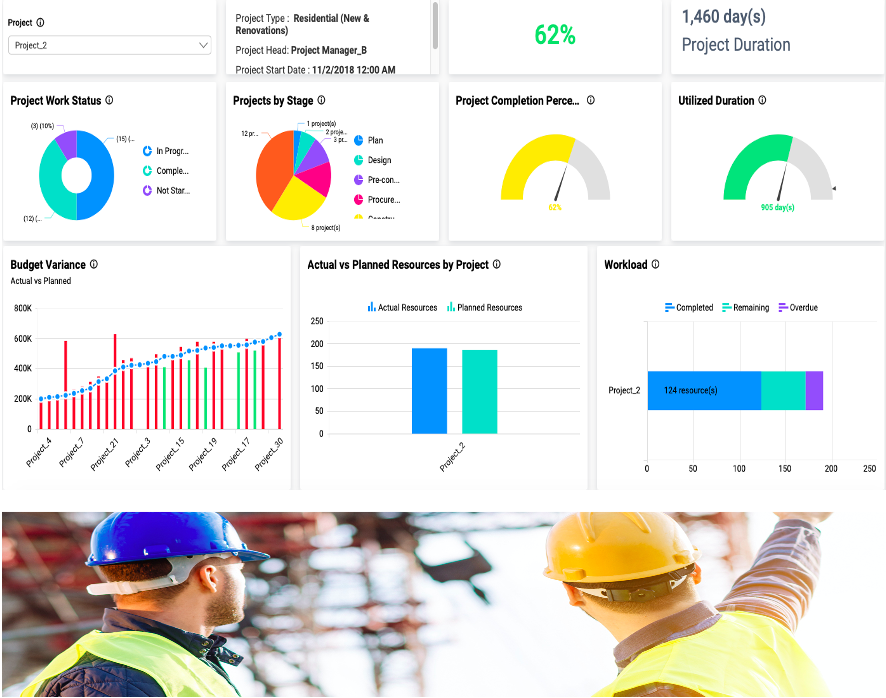 Workload
Actual Vs Planned Resources
Budget Variance
Revolutionizing New Business Model
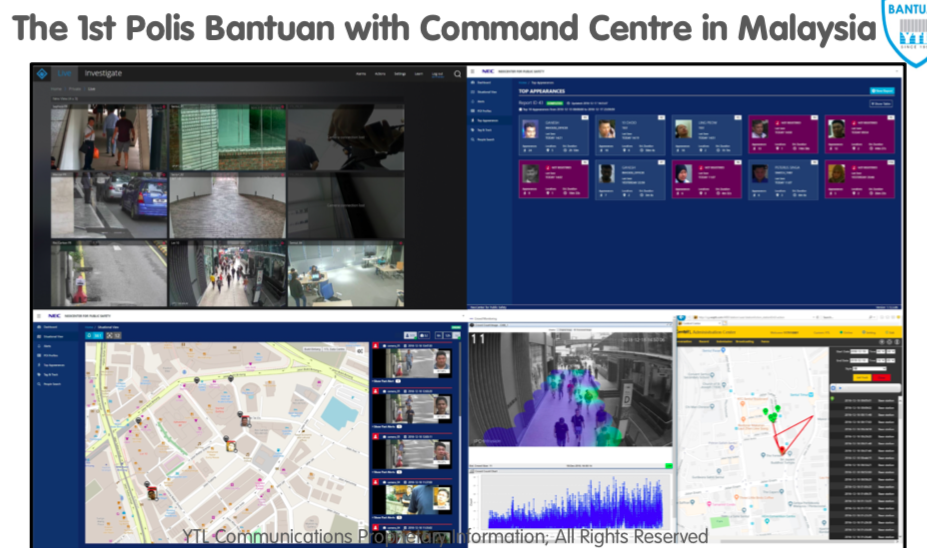 Current & Future Roles
Measurement
Feasibility Study
Risk Management & Analysis
Final Account
Value Engineering
Value Management
Life Cycle Costing
Tendering Documentation
Data Management & Information Skills
Past Roles
Procurement, Law and Contract
Building Information Modelling & Mapping Measurement
Dispute Management
Arbitration & Dispute Resolution
Financial management of multiple project/supply chain
Construction Insurance, tax & insolvency management
Carbon Accounting
Design optimization
Project costing
Investment risk assessment
Project planning & risk mitigation
Safety planning & mitigation
Facilities management
Energy management
Waste management
New business model
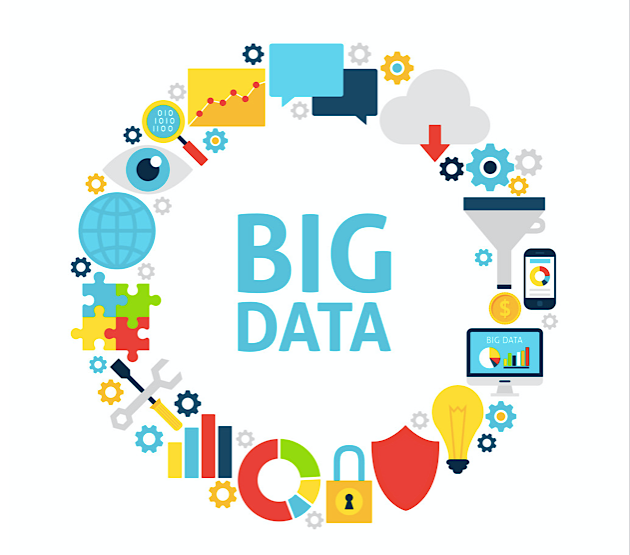 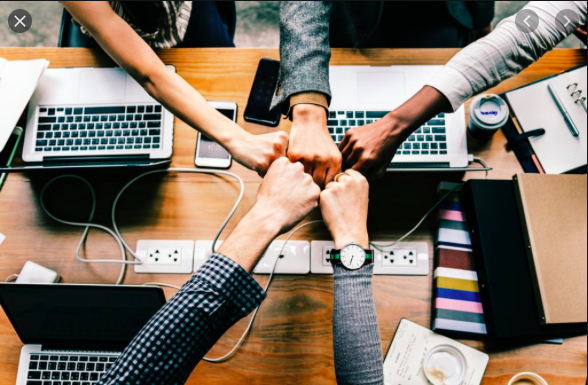 Big Data: Endless Possibility
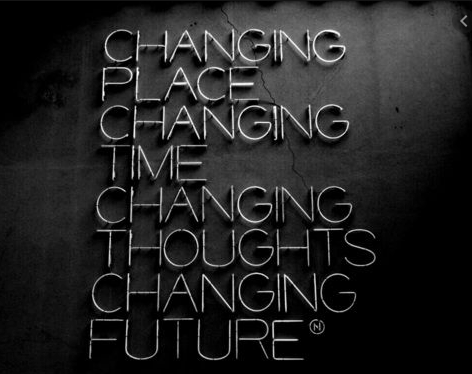 Think about what we can achieve if we empower our  staff, giving then room to make 
valuable decisions
instead of laying bricks
Think about what we can achieve if we empower our resources and start giving value to our customers
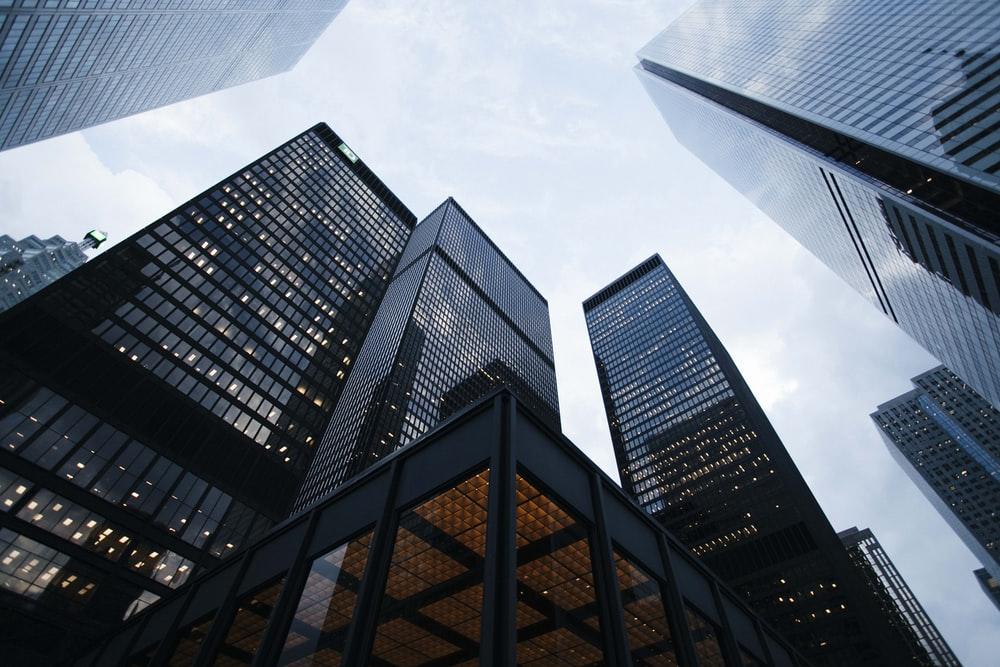 Zafira Nadia Maaz, PhD
Senior Lecturer of Quantity Surveying
zafiranadia@utm.my
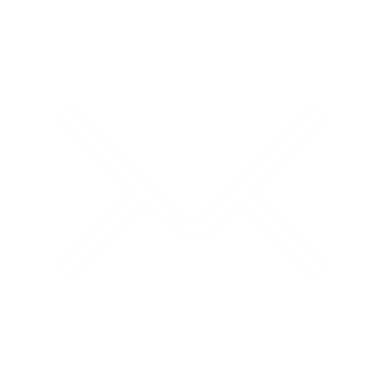 www.linkedin.com/in/zafiranadiamaaz
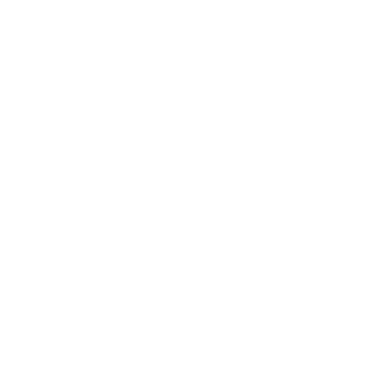 +6012-7740020
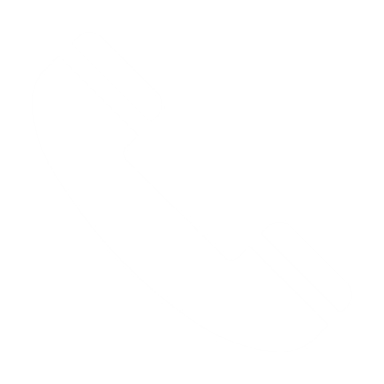 Thank you
Faculty of Built Environment & Surveying, Universiti Teknologi Malaysia
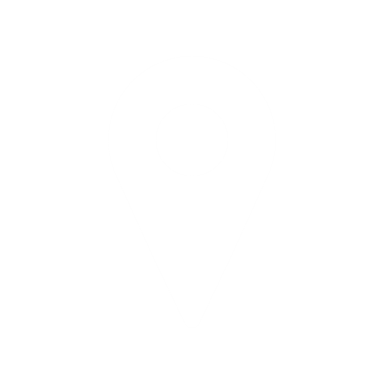